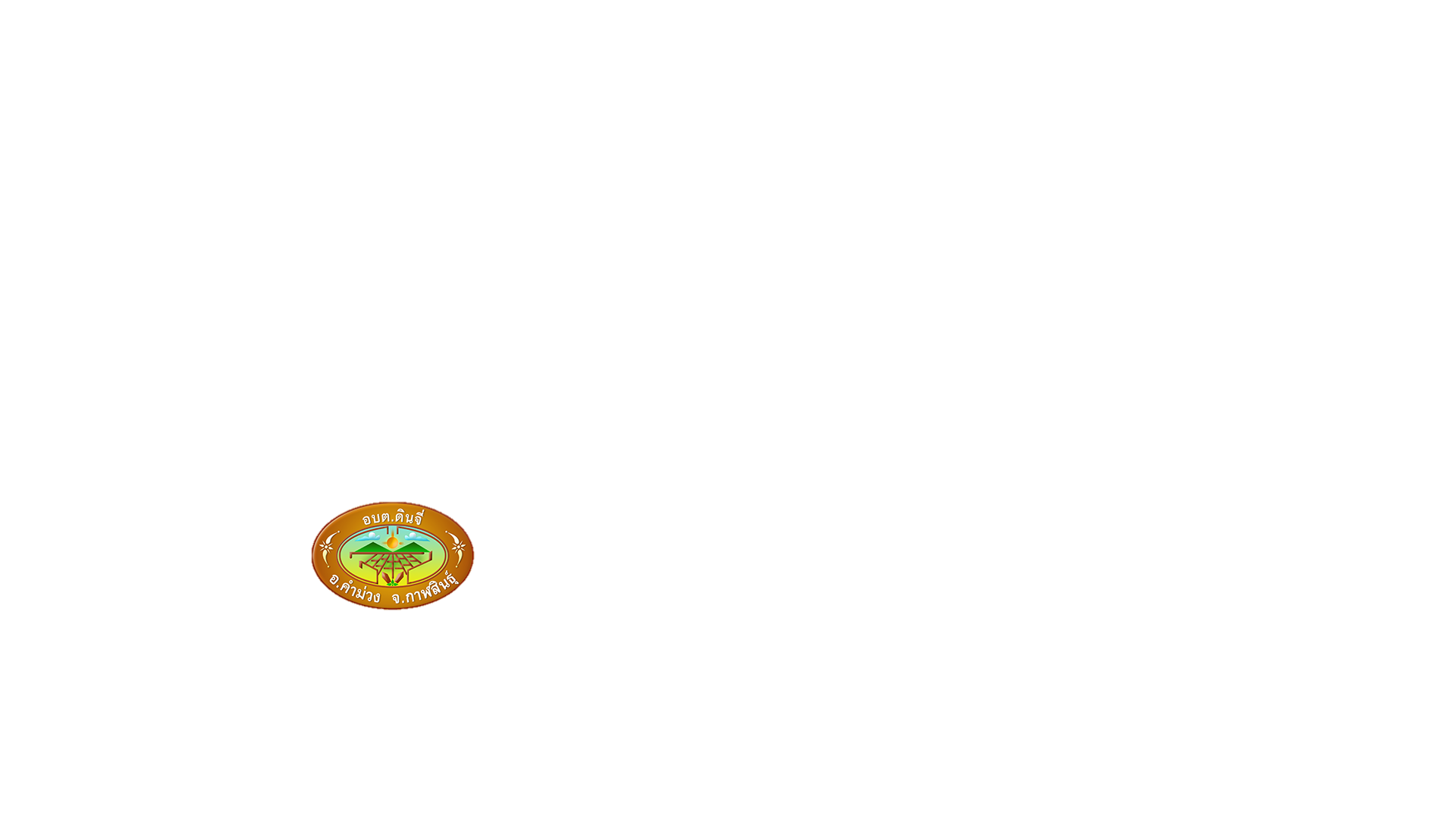 ประกาศองค์การบริหารส่วนตำบลดินจี่
ประชาสัมพันธ์ภาษีที่ดินและสิ่งปลูกสร้าง ภาษีป้าย ประจำปี 2566
“คุณคือคนดี ภาษีนั้นต้องจ่าย องค์การบริหารส่วนตำบลดินจี่ เพื่อพัฒนา”
ภาษีป้าย
ภาษีที่ดินและสิ่งปลูกสร้าง
ยื่นแบบแสดงรายการ (ภ.ป.1)
มกราคม – มีนาคม 2566
พฤศจิกายน - ธันวาคม 2565
แจ้งรายการที่ดินและสิ่งปลูกสร้าง
ภายใน 15 วัน นับแต่วันได้รับแจ้งประเมิน
ระยะเวลาการชำระภาษี
ประกาศราคาประเมินทุนทรัพย์
ก่อนวันที่ 1 กุมภาพันธ์ 2566
ไม่ยื่นแบบตามเวลาที่กำหนด
เงินเพิ่มร้อยละ 10 ของการภาษีป้าย
แจ้งประเมินภาษีให้แก่ผู้เสียภาษี
ภายในเดือน กุมภาพันธ์ 2566
ไม่ชำระตามเวลาที่กำหนด
เงินเพิ่มร้อยละ 2 ต่อเดือนของภาษีป้าย
ชำระภาษีตามแบบแจ้งการประเมิน
ภายในเดือน เมษายน 2566
กฎกระทรวงกำหนดอัตราภาษีป้าย
เจ้าของที่ดินหรือสิ่งปลูกสร้าง หรือเป็นผู้ครอบครอง หรือทำประโยชน์ในที่ดิน หรือสิ่งปลูกสร้างอันเป็นทรัพย์สินของรัฐ
ผู้เสียภาษี
ผู้เสียภาษี
ร้อยละ 10 ของค่าภาษี ชำระภาษีก่อนออกหนังสือแจ้งเตือน
ร้อยละ 20 ของค่าภาษี ชำระภายในวันที่กำหนดไว้ในหนังสือแจ้งเตือน
ผู้เสียภาษี
ร้อยละ 10 ของค่าภาษี ชำระภาษีก่อนออกหนังสือแจ้งเตือน
ร้อยละ 20 ของค่าภาษี ชำระภายในวันที่กำหนดไว้ในหนังสือแจ้งเตือน
อัตราภาษีป้ายขั้นต่ำ 200 บาท
งานพัฒนาและจัดเก็บรายได้ กองคลัง องค์การบริหารส่วนตำบลดินจี่  โทร.043480506    /https://www.dinchi.go.th/index.html